Khởi động
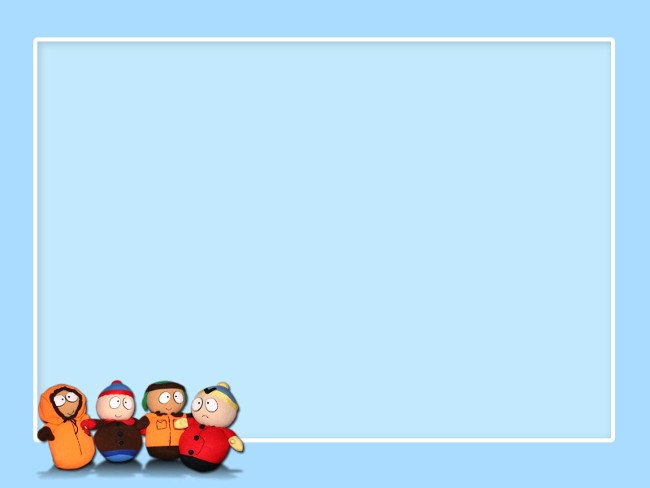 CÂU 1
Số:  “Ba trăm linh năm nghìn chín trăm hai mươi lăm” được viết là:
B.  305 925
A.  35 925
B
C.  305 952
D.  350 925
Hết giờ
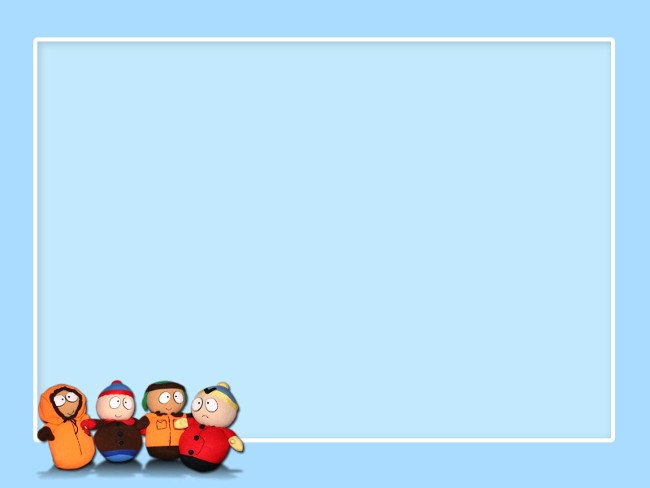 CÂU 2
Chữ số 5 trong số sau: “ 378 523” 
thuộc hàng nào?
A
B.  Hàng chục
A. Hàng trăm
C. Hàng đơn vị
D.  Hàng nghìn
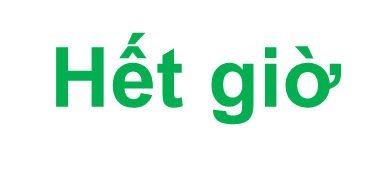 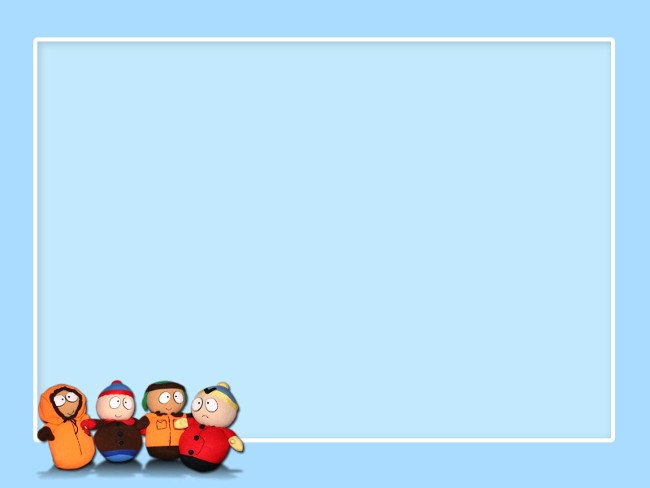 CÂU 3
Trong số sau:“274 839” những chữ số nào thuộc lớp nghìn?
B.  7; 4; 8
A. 8; 3; 9
D.  2; 7; 4
D
C.  2; 8; 9
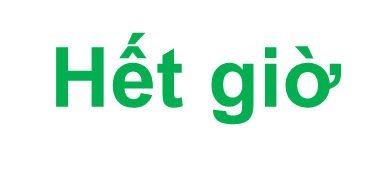 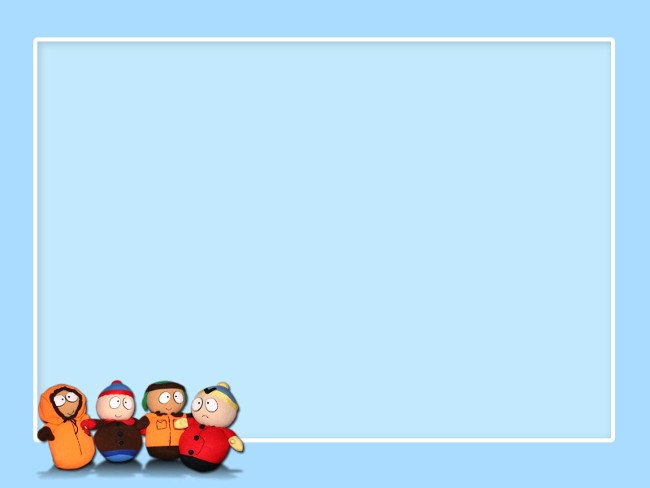 CÂU 4
So sánh hai số 9 999 và 10 000:
A. 9 999 > 10 000
B. 9 999 = 10 000
C
C. 9 999 < 10 000
D. Không so sánh được
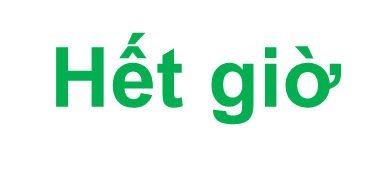 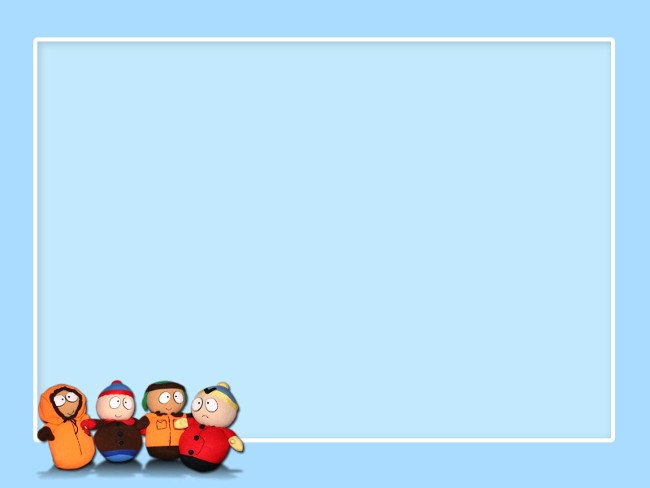 CÂU 5
So sánh hai số 78903 và 78696:
A
A. 78903 > 78696
B. 78903 = 78696
C. 78903 < 78696
D. Không so sánh được
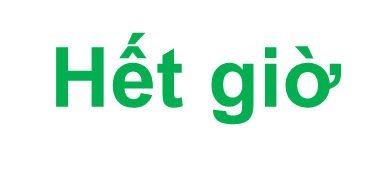 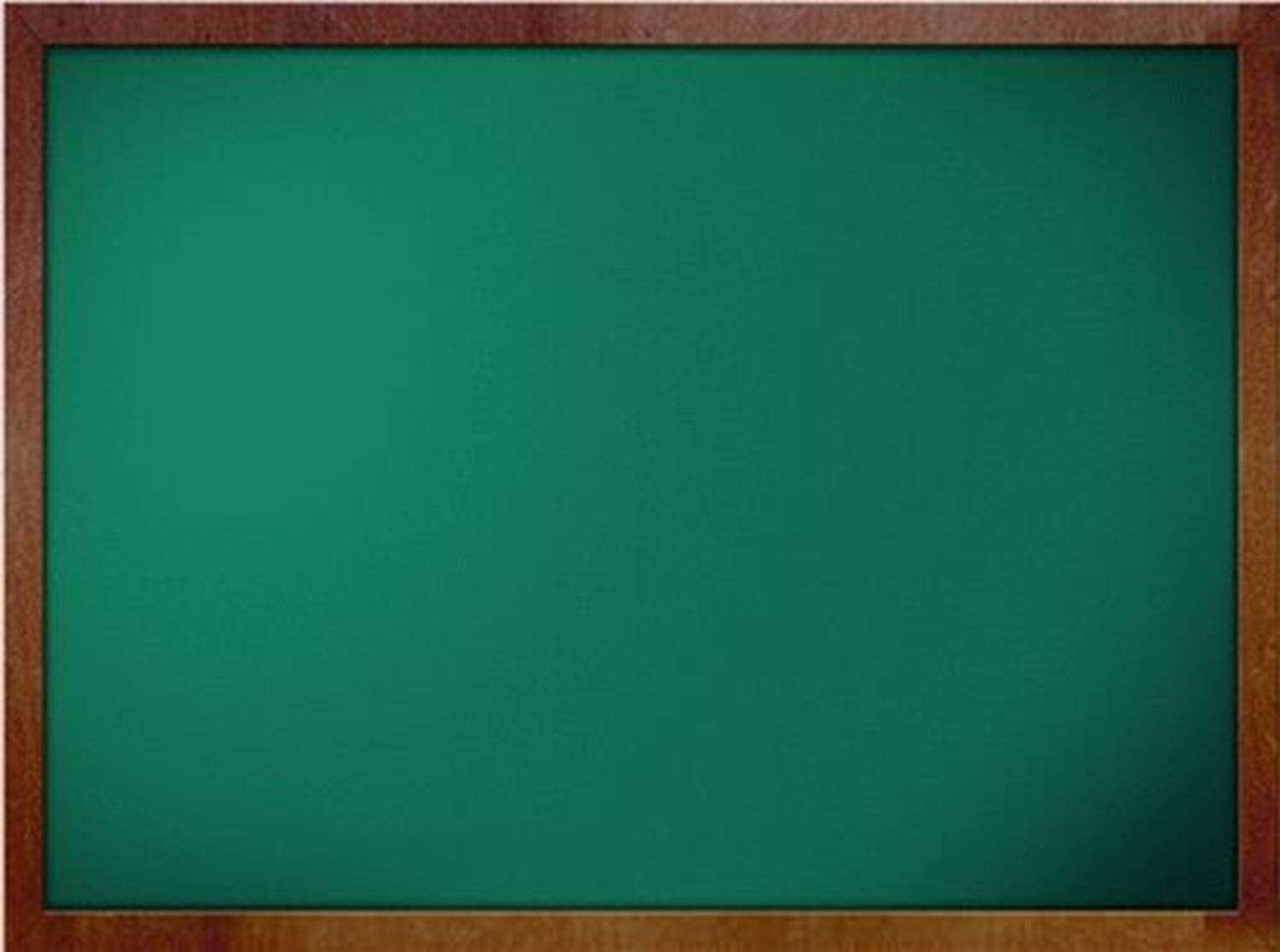 Thứ sáu ngày 17 tháng 9 năm 2021
Toán
So sánh các số có nhiều chữ số
[Speaker Notes: Đồng cảm:
Đọc bài thơ Mẹ ốm em thấy rất đồng cảm với bạn nhỏ. 
Nanh ác
Con sói trong truyện Cô bé quàng khăn đỏ là một con vật nanh ác.
Cứu trợ
Đồng bào cả nước quyên góp để cứu trợ những người dân bị lũ lụt.
Hành hạ
Mẹ con Cám hành hạ Tấm, bắt cô làm hết mọi việc.]
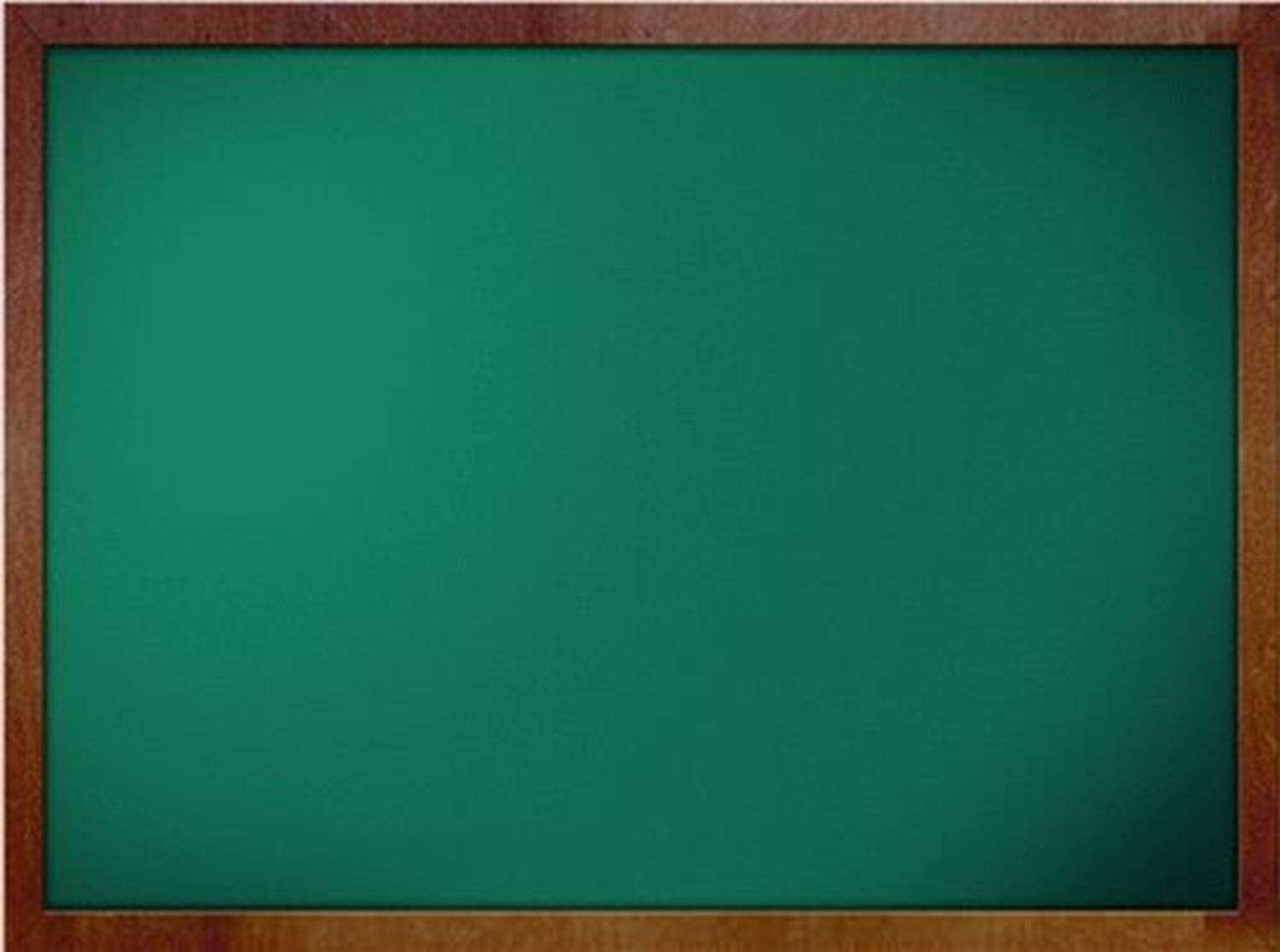 So sánh 99 578 và 100 000
a. Ví dụ 1:
99 578
100 000
<
hay
99 578
100 000
>
Nếu hai số có số chữ số khác nhau (không bằng nhau):
- Số nào có nhiều chữ số hơn thì số đó lớn hơn.
- Số nào có ít chữ số hơn thì số đó bé hơn.
[Speaker Notes: Đồng cảm:
Đọc bài thơ Mẹ ốm em thấy rất đồng cảm với bạn nhỏ. 
Nanh ác
Con sói trong truyện Cô bé quàng khăn đỏ là một con vật nanh ác.
Cứu trợ
Đồng bào cả nước quyên góp để cứu trợ những người dân bị lũ lụt.
Hành hạ
Mẹ con Cám hành hạ Tấm, bắt cô làm hết mọi việc.]
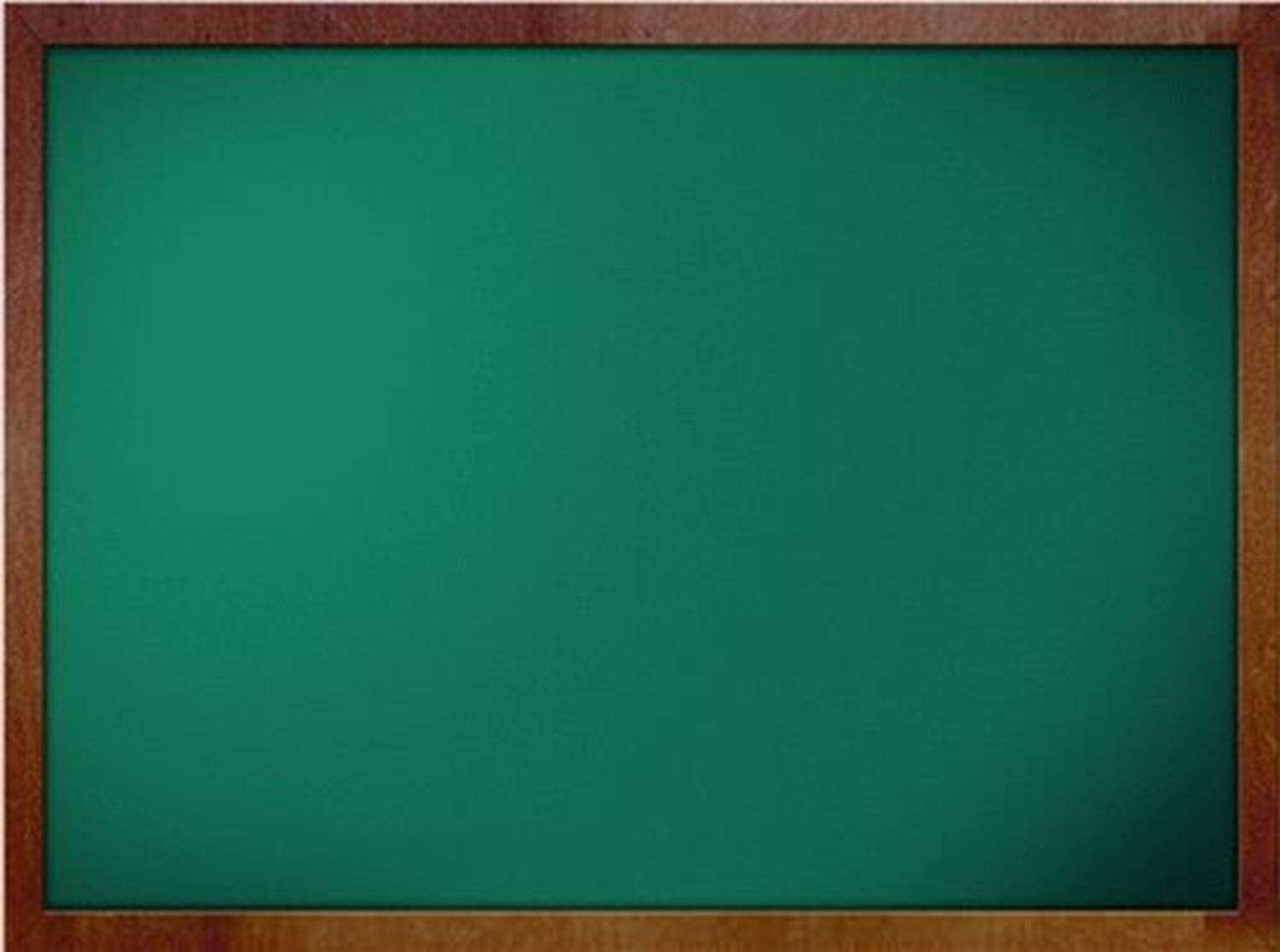 b. Ví dụ 2:
So sánh 693 251 và 693 500
693 251          693 500
<
>
hay   693 500          693 251
[Speaker Notes: Đồng cảm:
Đọc bài thơ Mẹ ốm em thấy rất đồng cảm với bạn nhỏ. 
Nanh ác
Con sói trong truyện Cô bé quàng khăn đỏ là một con vật nanh ác.
Cứu trợ
Đồng bào cả nước quyên góp để cứu trợ những người dân bị lũ lụt.
Hành hạ
Mẹ con Cám hành hạ Tấm, bắt cô làm hết mọi việc.]
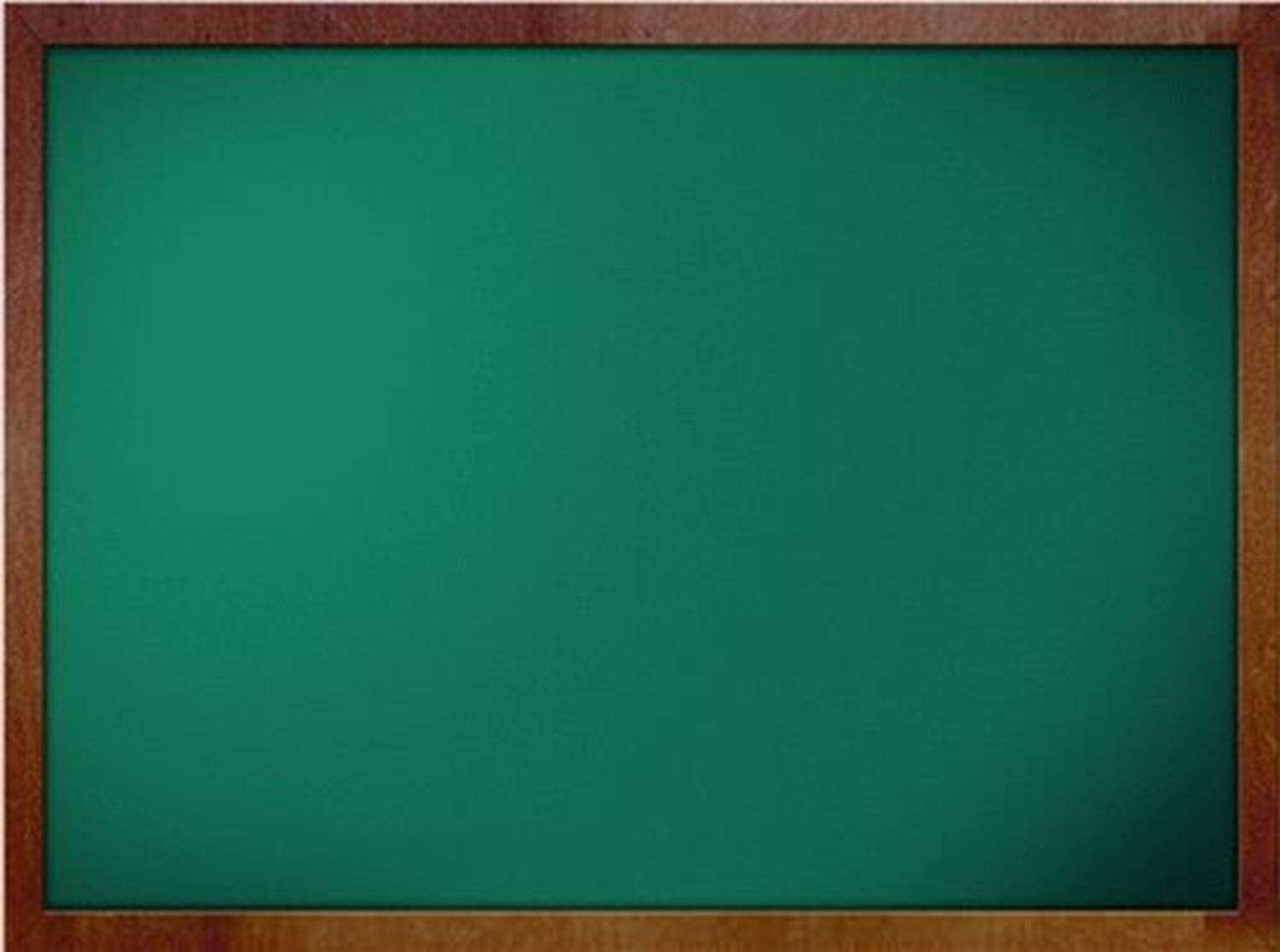 Nếu hai số có số chữ số bằng nhau:
   Ta so sánh các cặp chữ số ở cùng hàng với nhau, lần lượt từ trái sang phải. Nếu chữ số nào lớn hơn thì số tương ứng sẽ lớn hơn, nếu chúng bằng nhau ta so sánh đến cặp chữ số ở hàng tiếp theo.
863 451          863 400
8
6
8
6
3
4
5
3
0
>
4
[Speaker Notes: Đồng cảm:
Đọc bài thơ Mẹ ốm em thấy rất đồng cảm với bạn nhỏ. 
Nanh ác
Con sói trong truyện Cô bé quàng khăn đỏ là một con vật nanh ác.
Cứu trợ
Đồng bào cả nước quyên góp để cứu trợ những người dân bị lũ lụt.
Hành hạ
Mẹ con Cám hành hạ Tấm, bắt cô làm hết mọi việc.]
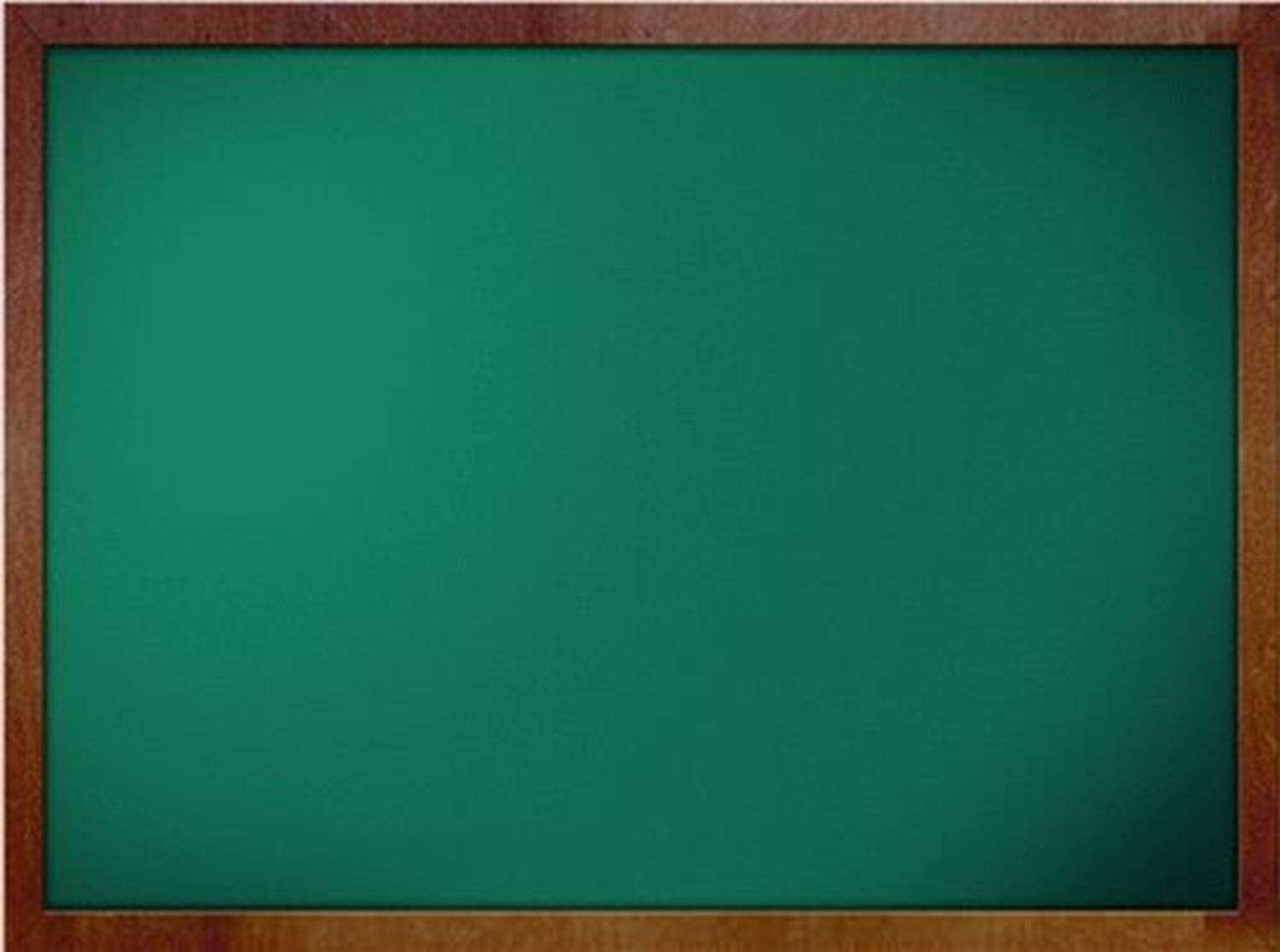 Khi so sánh các số có nhiều chữ số ta cần làm thế nào?
Khi so sánh các số có nhiều chữ số ta cần so sánh số chữ số của hai số đó:
1. Các số có số chữ số khác nhau: 
+ Số nào có nhiều chữ số hơn thì số đó lớn hơn.
+ Số nào có ít chữ số hơn thì số đó bé hơn.
2.  Các số  có số chữ số bằng nhau:
+ Ta so sánh các chữ số ở cùng hàng với nhau, lần lượt từ trái sang phải. Nếu chữ số nào lớn hơn thì số tương ứng sẽ lớn hơn, nếu chúng bằng nhau ta so sánh đến cặp chữ số ở hàng tiếp theo.
[Speaker Notes: Đồng cảm:
Đọc bài thơ Mẹ ốm em thấy rất đồng cảm với bạn nhỏ. 
Nanh ác
Con sói trong truyện Cô bé quàng khăn đỏ là một con vật nanh ác.
Cứu trợ
Đồng bào cả nước quyên góp để cứu trợ những người dân bị lũ lụt.
Hành hạ
Mẹ con Cám hành hạ Tấm, bắt cô làm hết mọi việc.]
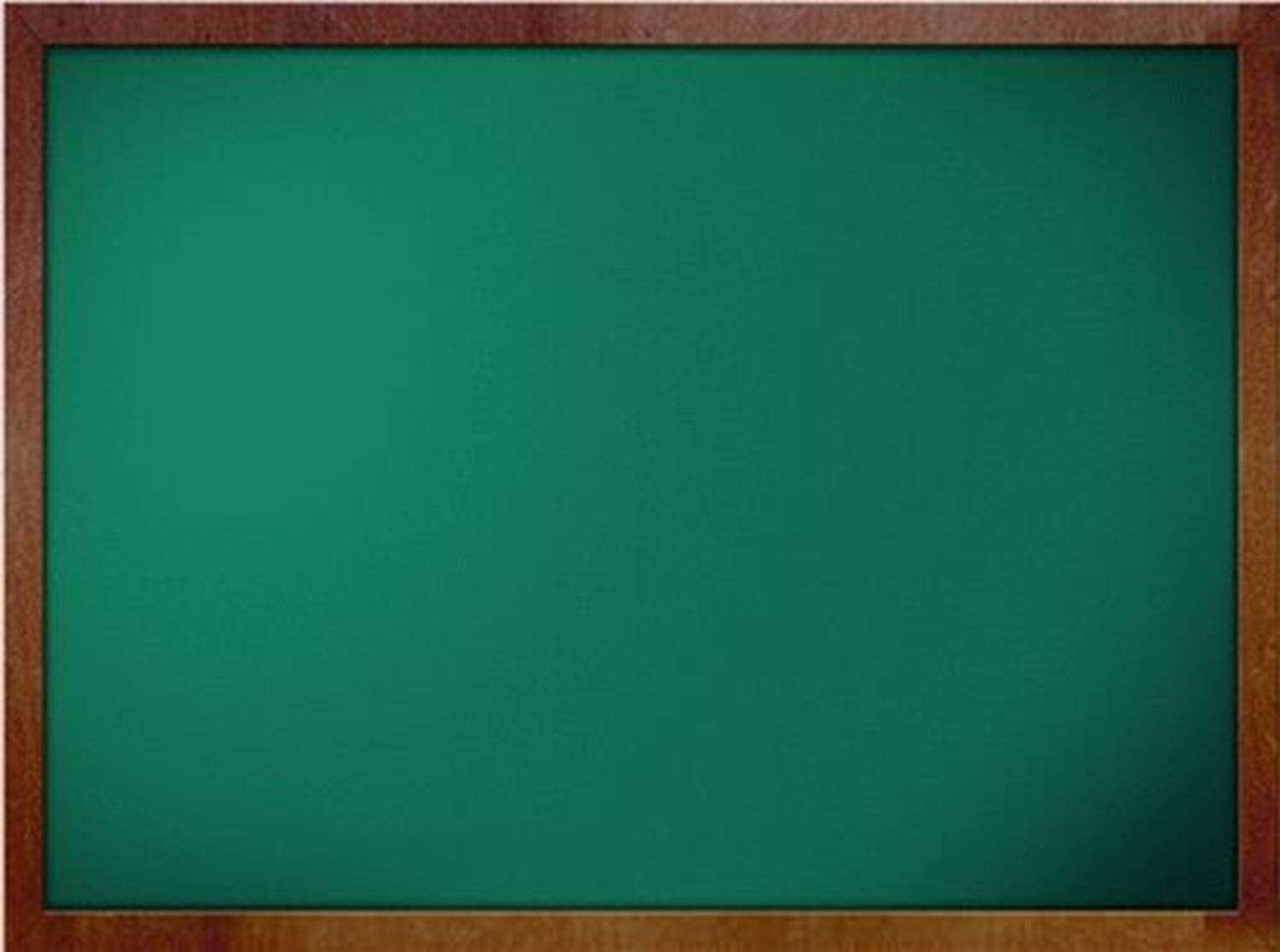 >
<
Bài 1.
9999      ...  10 000	   653 211 ...  653 211
99 999   ...  100 000	   43 256   ...  432 510
726 585 ... 557 652	   845 713 ...  854 713
=
<
=
?
<
<
<
>
[Speaker Notes: Đồng cảm:
Đọc bài thơ Mẹ ốm em thấy rất đồng cảm với bạn nhỏ. 
Nanh ác
Con sói trong truyện Cô bé quàng khăn đỏ là một con vật nanh ác.
Cứu trợ
Đồng bào cả nước quyên góp để cứu trợ những người dân bị lũ lụt.
Hành hạ
Mẹ con Cám hành hạ Tấm, bắt cô làm hết mọi việc.]
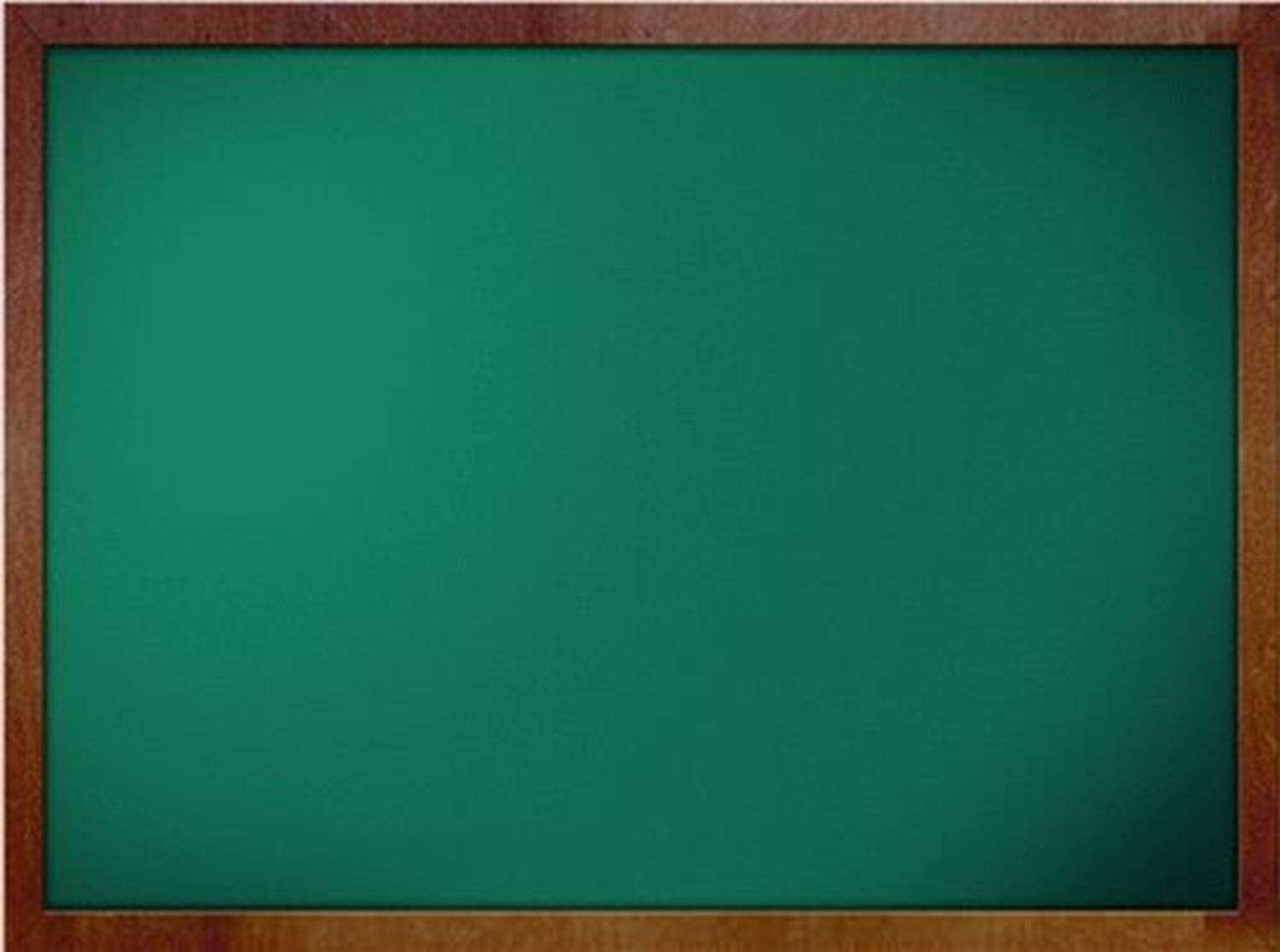 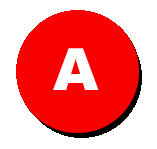 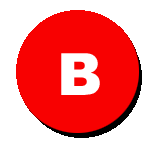 59 876
651 321
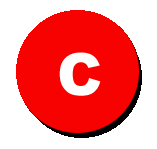 499 873
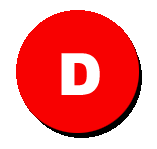 902 011
Tìm số lớn nhất trong các số sau:
Bài 2.
59 876; 651 321; 499 873; 902 011
[Speaker Notes: Đồng cảm:
Đọc bài thơ Mẹ ốm em thấy rất đồng cảm với bạn nhỏ. 
Nanh ác
Con sói trong truyện Cô bé quàng khăn đỏ là một con vật nanh ác.
Cứu trợ
Đồng bào cả nước quyên góp để cứu trợ những người dân bị lũ lụt.
Hành hạ
Mẹ con Cám hành hạ Tấm, bắt cô làm hết mọi việc.]
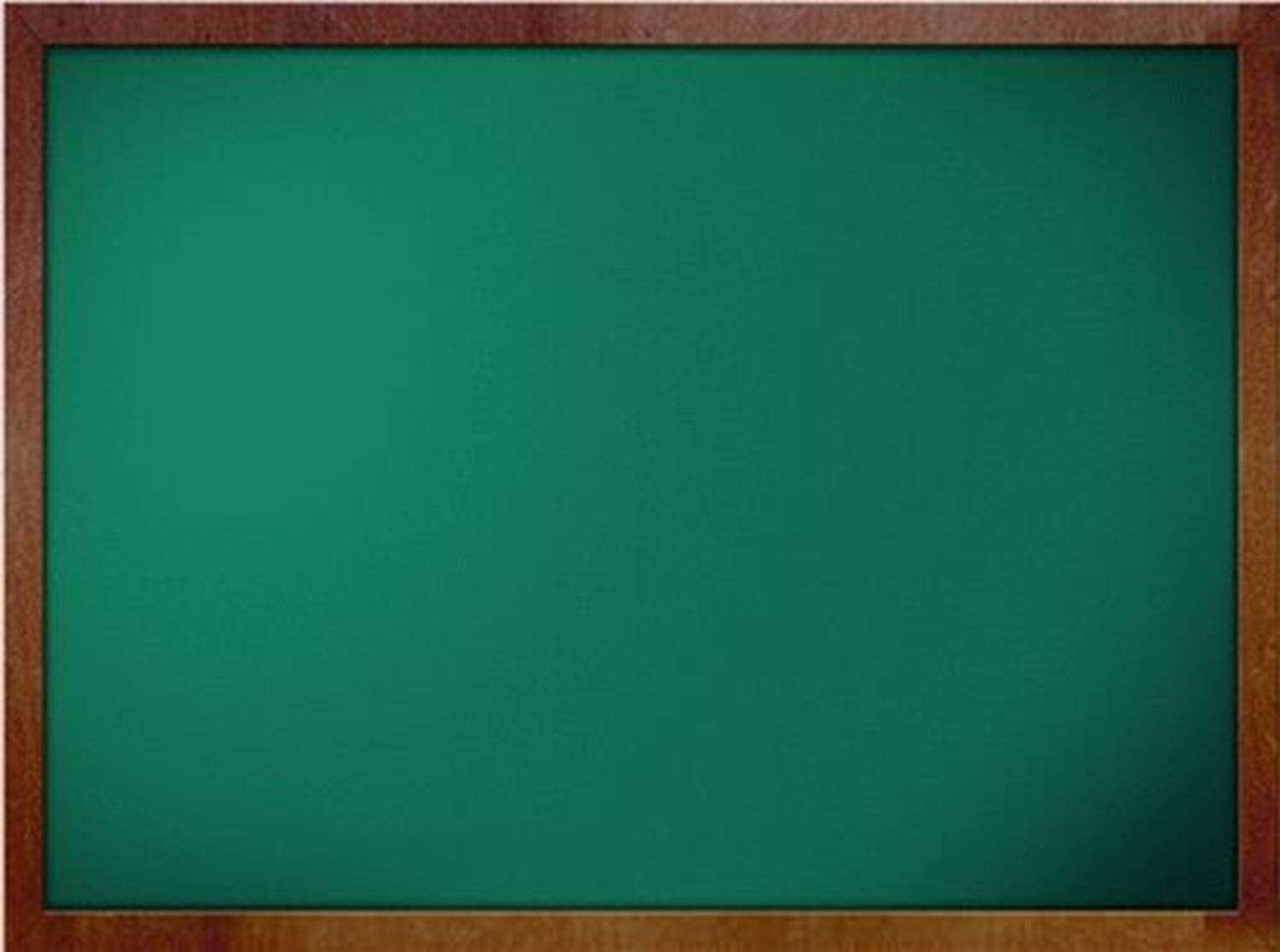 Bài 3. (Làm vào vở)
Xếp các số sau theo thứ tự từ bé đến lớn:
2467 ; 28 092 ; 943 567 ; 932 018.
[Speaker Notes: Đồng cảm:
Đọc bài thơ Mẹ ốm em thấy rất đồng cảm với bạn nhỏ. 
Nanh ác
Con sói trong truyện Cô bé quàng khăn đỏ là một con vật nanh ác.
Cứu trợ
Đồng bào cả nước quyên góp để cứu trợ những người dân bị lũ lụt.
Hành hạ
Mẹ con Cám hành hạ Tấm, bắt cô làm hết mọi việc.]
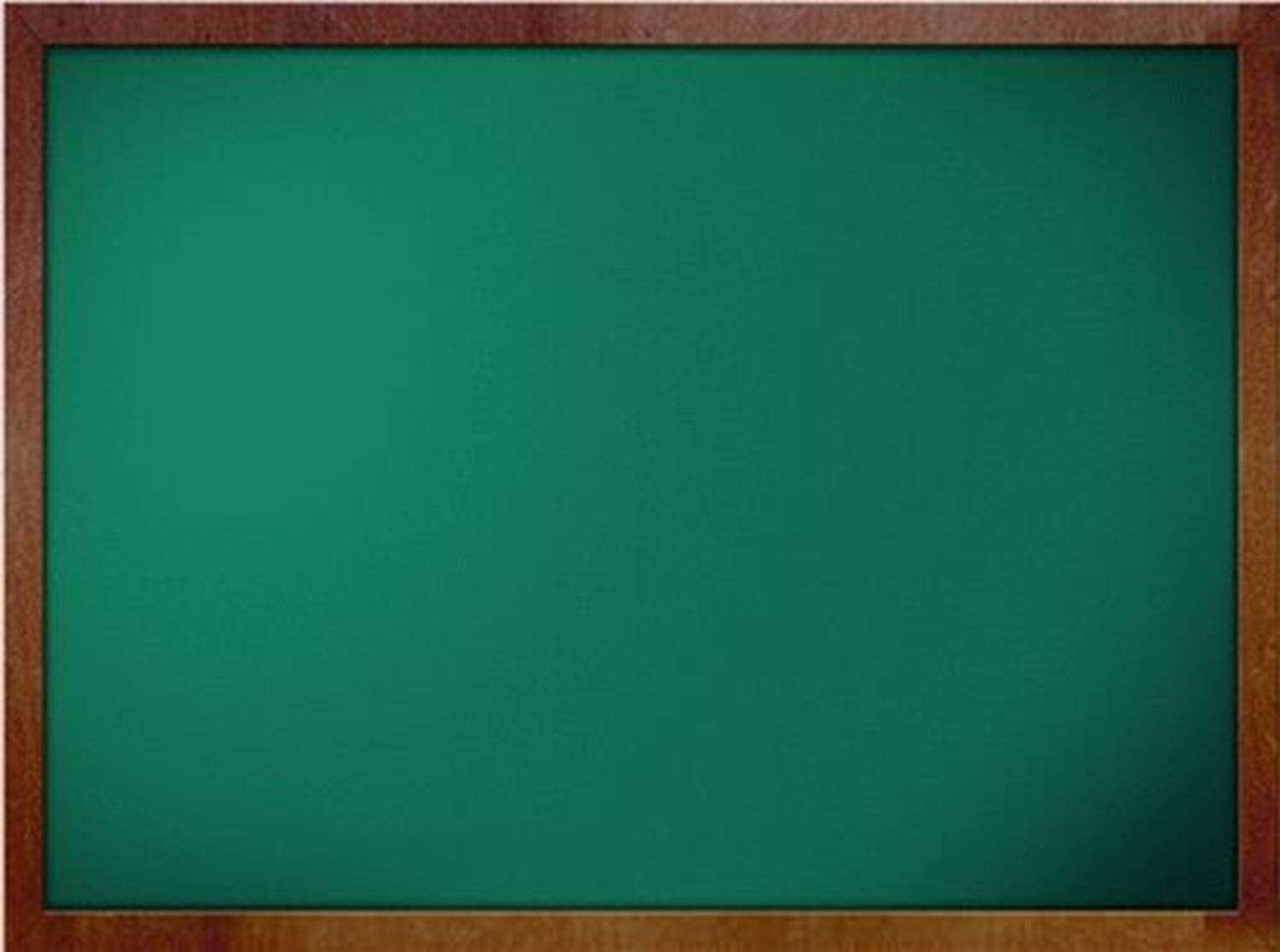 Bài 3.
Từ bé đến lớn:
2467 ; 28 092 ; 932 018 ; 943 567.
[Speaker Notes: Đồng cảm:
Đọc bài thơ Mẹ ốm em thấy rất đồng cảm với bạn nhỏ. 
Nanh ác
Con sói trong truyện Cô bé quàng khăn đỏ là một con vật nanh ác.
Cứu trợ
Đồng bào cả nước quyên góp để cứu trợ những người dân bị lũ lụt.
Hành hạ
Mẹ con Cám hành hạ Tấm, bắt cô làm hết mọi việc.]
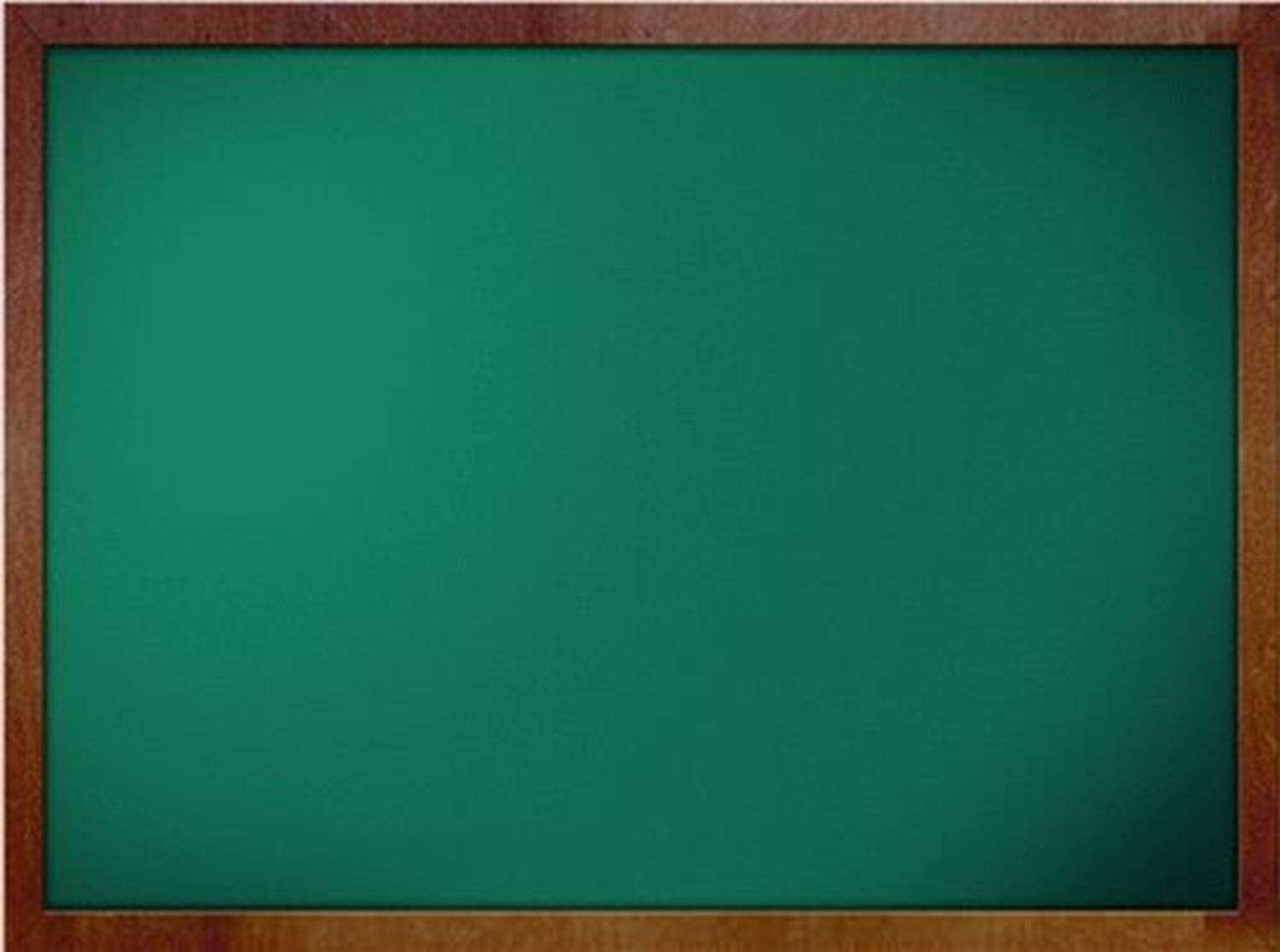 Bài 4.
a) Số lớn nhất có ba chữ số là số nào? 
    b) Số bé nhất có ba chữ số là số nào? 
    c) Số lớn nhất có sáu chữ số là số nào?
    d) Số bé nhất có sáu chữ số là số nào?
[Speaker Notes: Đồng cảm:
Đọc bài thơ Mẹ ốm em thấy rất đồng cảm với bạn nhỏ. 
Nanh ác
Con sói trong truyện Cô bé quàng khăn đỏ là một con vật nanh ác.
Cứu trợ
Đồng bào cả nước quyên góp để cứu trợ những người dân bị lũ lụt.
Hành hạ
Mẹ con Cám hành hạ Tấm, bắt cô làm hết mọi việc.]
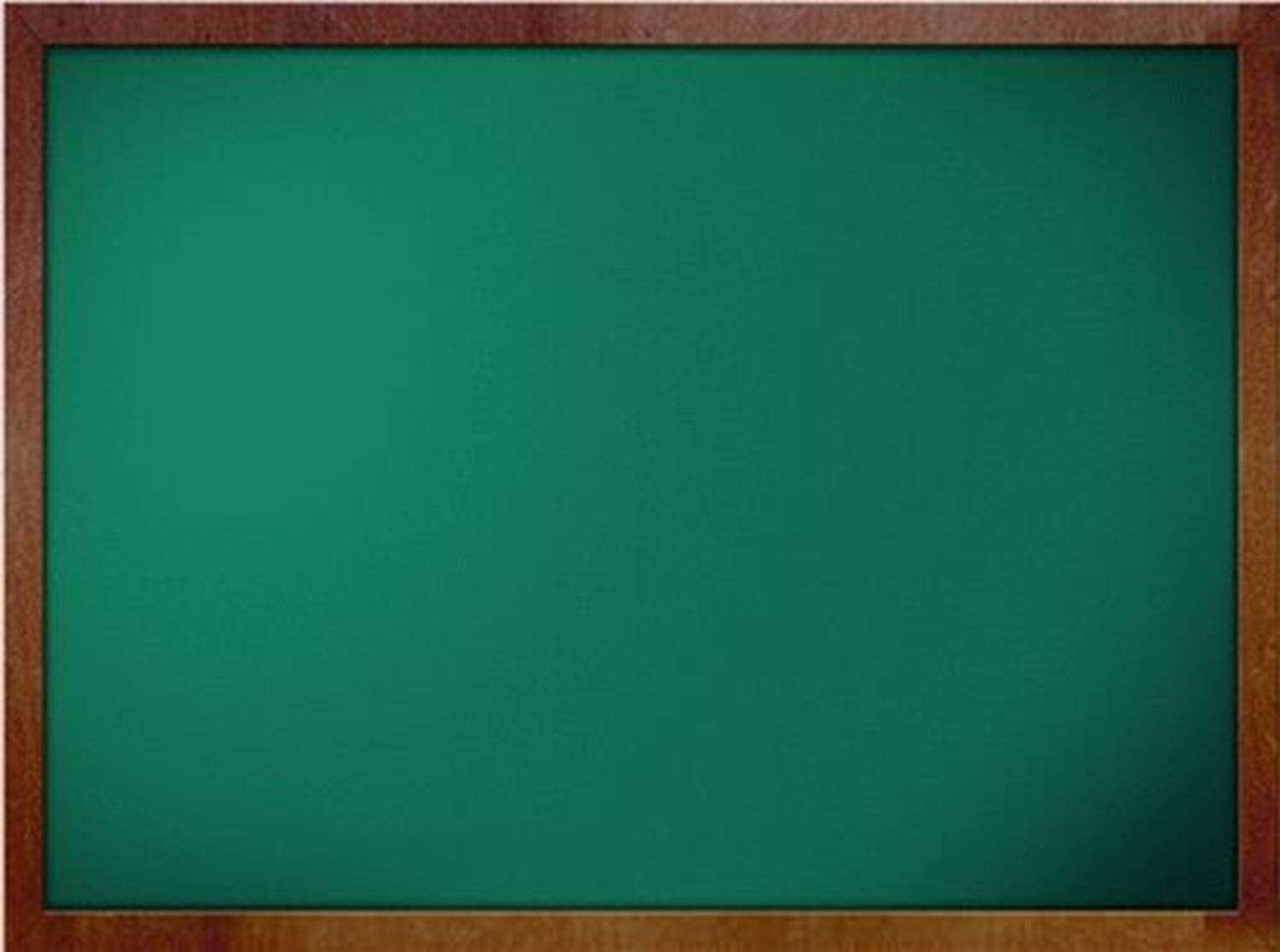 Bài 4.
a) Số lớn nhất có ba chữ số là:
999
b) Số bé nhất có ba chữ số là:
100
c) Số lớn nhất có sáu chữ số là:
999 999
d) Số bé nhất có sáu chữ số là:
100 000
[Speaker Notes: Đồng cảm:
Đọc bài thơ Mẹ ốm em thấy rất đồng cảm với bạn nhỏ. 
Nanh ác
Con sói trong truyện Cô bé quàng khăn đỏ là một con vật nanh ác.
Cứu trợ
Đồng bào cả nước quyên góp để cứu trợ những người dân bị lũ lụt.
Hành hạ
Mẹ con Cám hành hạ Tấm, bắt cô làm hết mọi việc.]
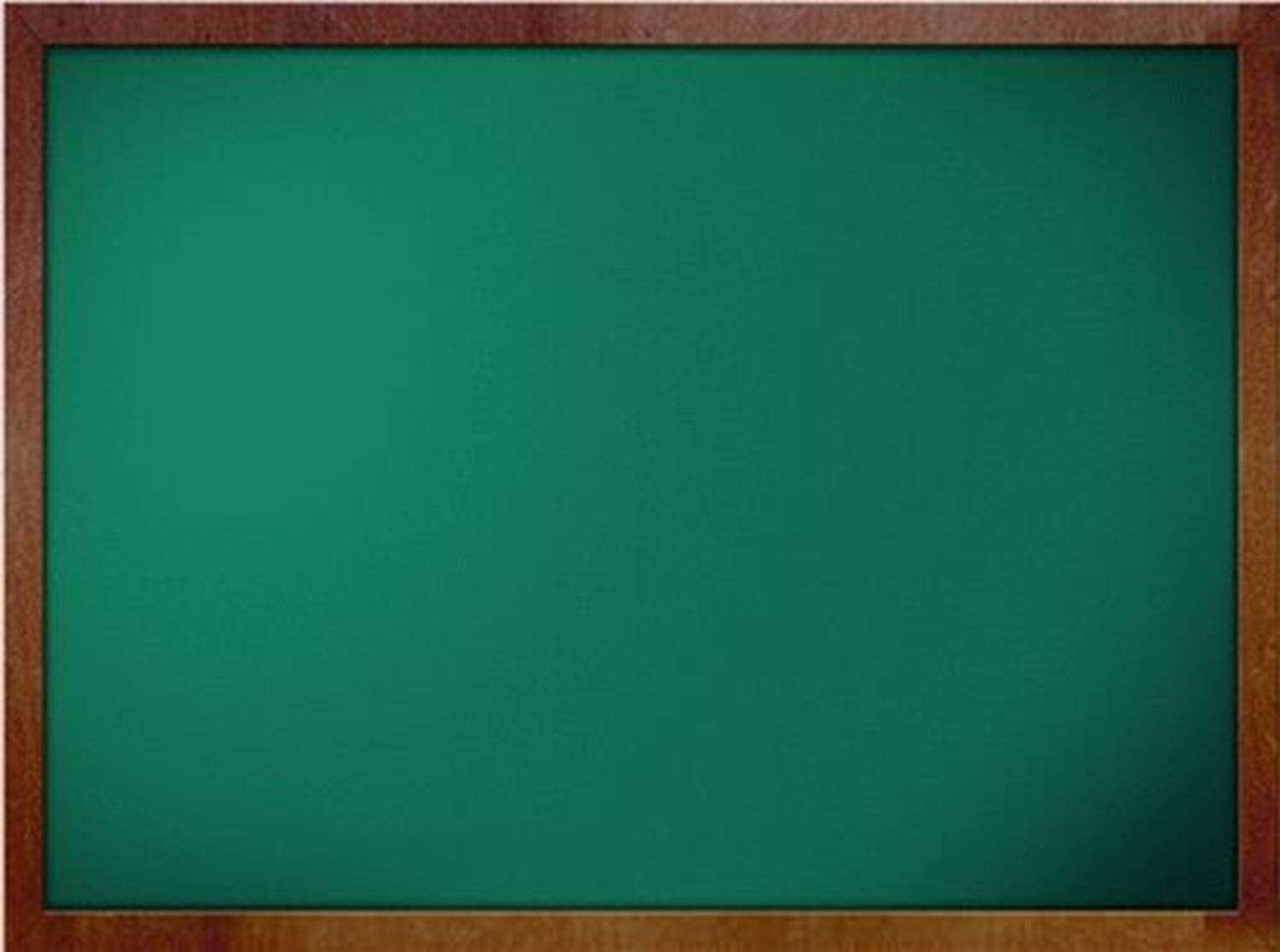 Khi so sánh các số có nhiều chữ số ta cần làm thế nào?
Khi so sánh các số có nhiều chữ số ta cần so sánh số chữ số của hai số đó:
1. Các số có số chữ số khác nhau: 
+ Số nào có nhiều chữ số hơn thì số đó lớn hơn.
+ Số nào có ít chữ số hơn thì số đó bé hơn.
2.  Các số  có số chữ số bằng nhau:
+ Ta so sánh các chữ số ở cùng hàng với nhau, lần lượt từ trái sang phải. Nếu chữ số nào lớn hơn thì số tương ứng sẽ lớn hơn, nếu chúng bằng nhau ta so sánh đến cặp chữ số ở hàng tiếp theo.
[Speaker Notes: Đồng cảm:
Đọc bài thơ Mẹ ốm em thấy rất đồng cảm với bạn nhỏ. 
Nanh ác
Con sói trong truyện Cô bé quàng khăn đỏ là một con vật nanh ác.
Cứu trợ
Đồng bào cả nước quyên góp để cứu trợ những người dân bị lũ lụt.
Hành hạ
Mẹ con Cám hành hạ Tấm, bắt cô làm hết mọi việc.]
DẶN DÒ
Làm vở BTT (tiết 9).
 Đọc trước bài : “Triệu và lớp triệu”.